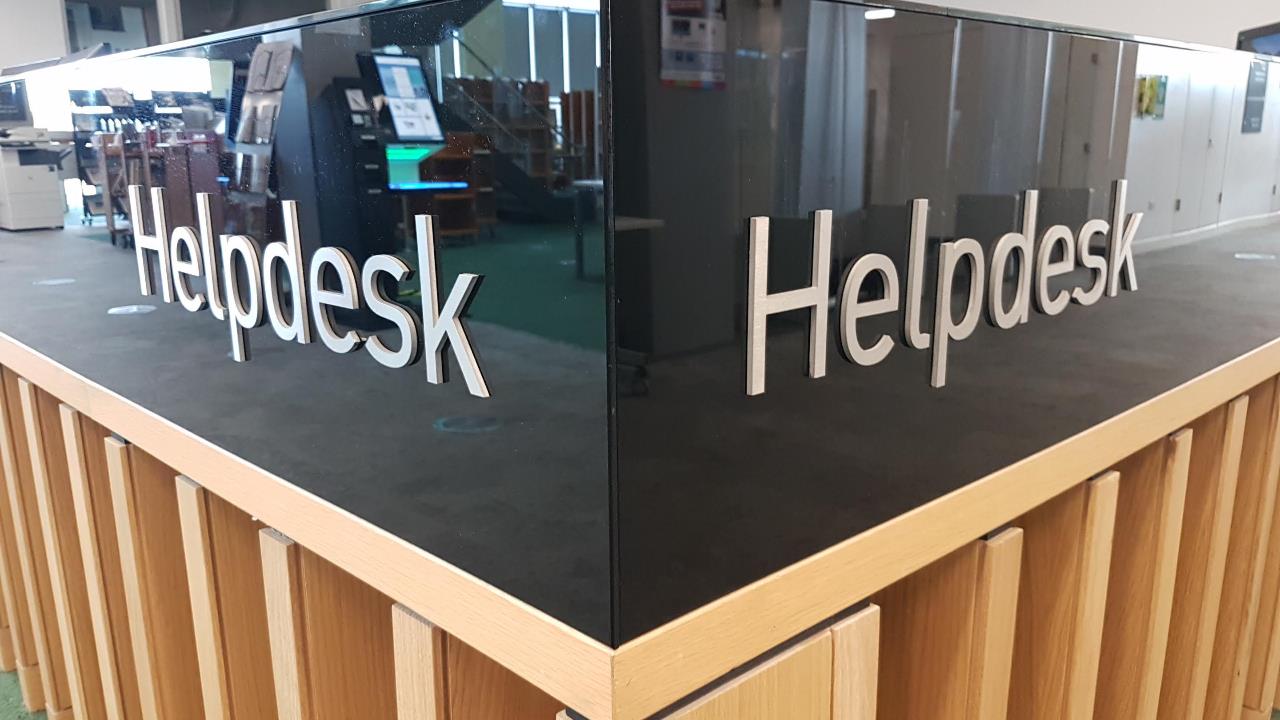 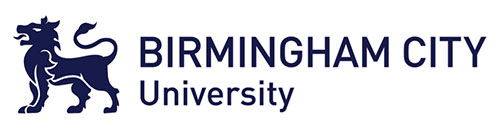 Supporting students on their 20/21 return to study
laura.percival@bcu.ac.uk
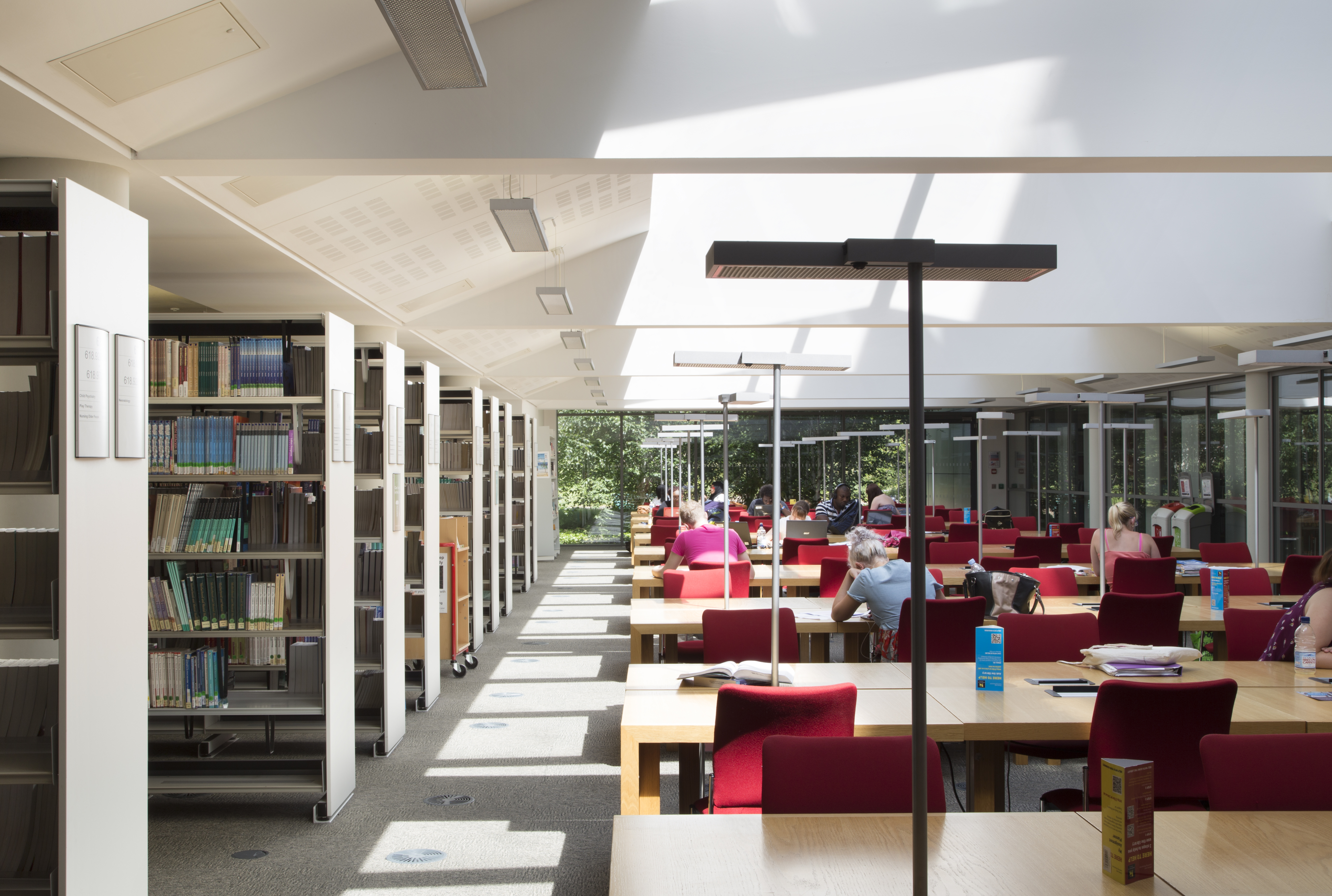 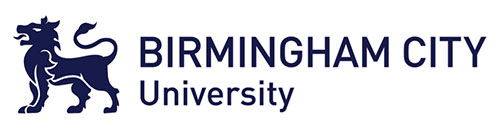 Birmingham City University
28,000 students
Multiple campuses
70% commuter students
50% face to face teaching in Semester 1
Priorities
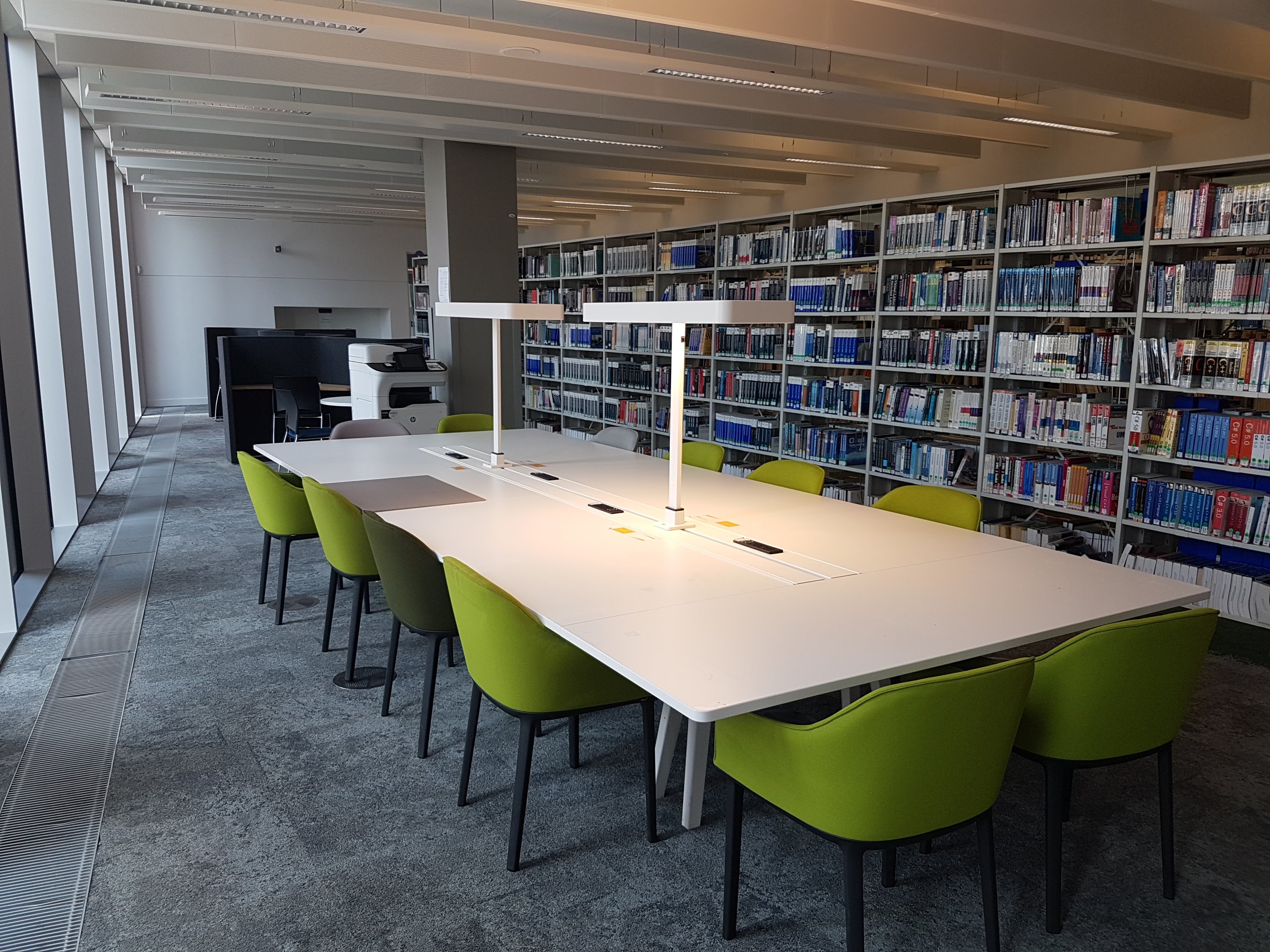 Safe return to campus
Socially distanced study spaces 

Springshare Libcal Seats module for space bookings

35% capacity
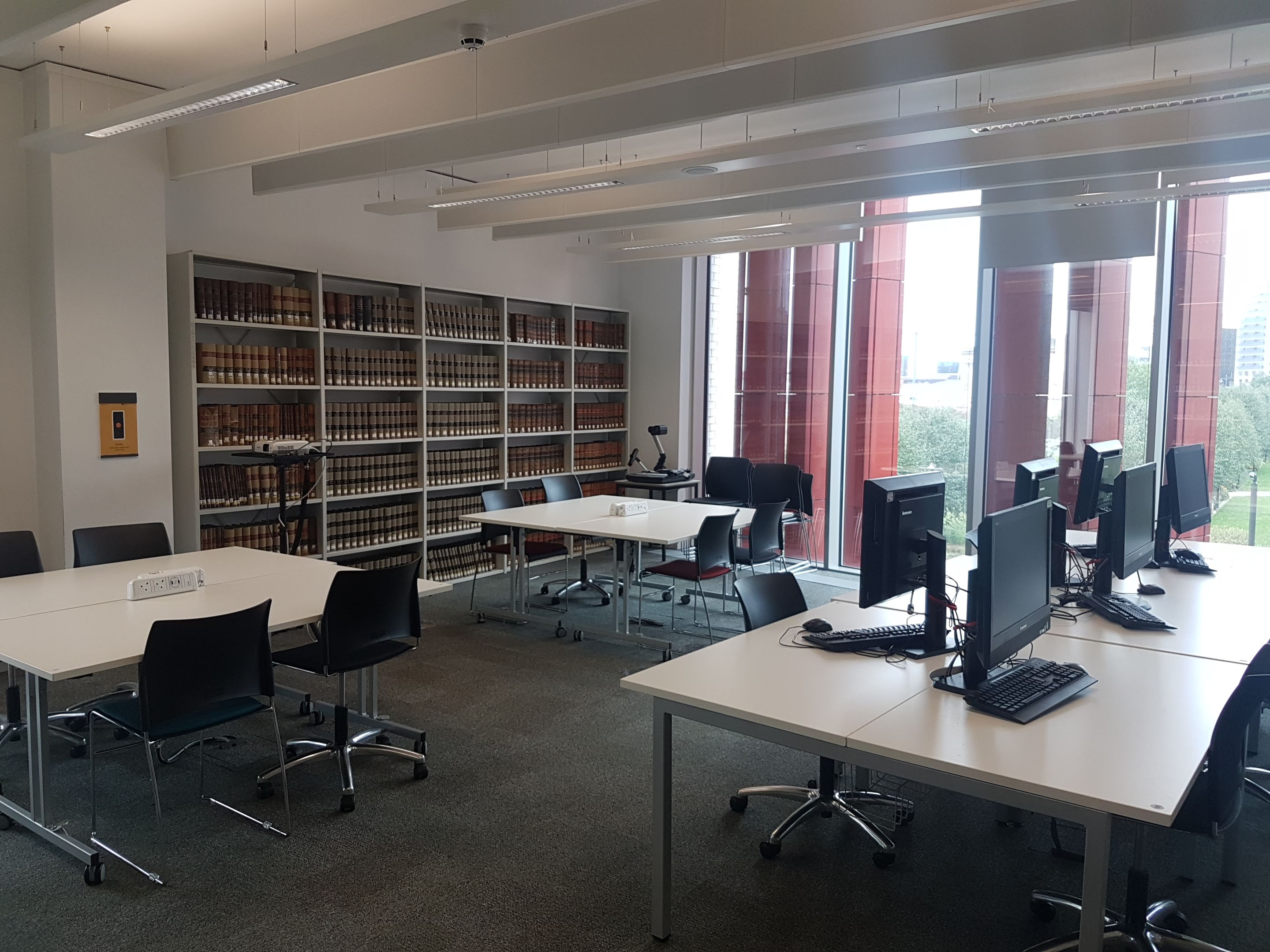 Safe return to campus
Cleaning in-between bookings – 3 hour study slots

Reducing footfall/contact where possible – autorenewals, no fines, external book boxes, and freepost returns for final years
Safe return to campus
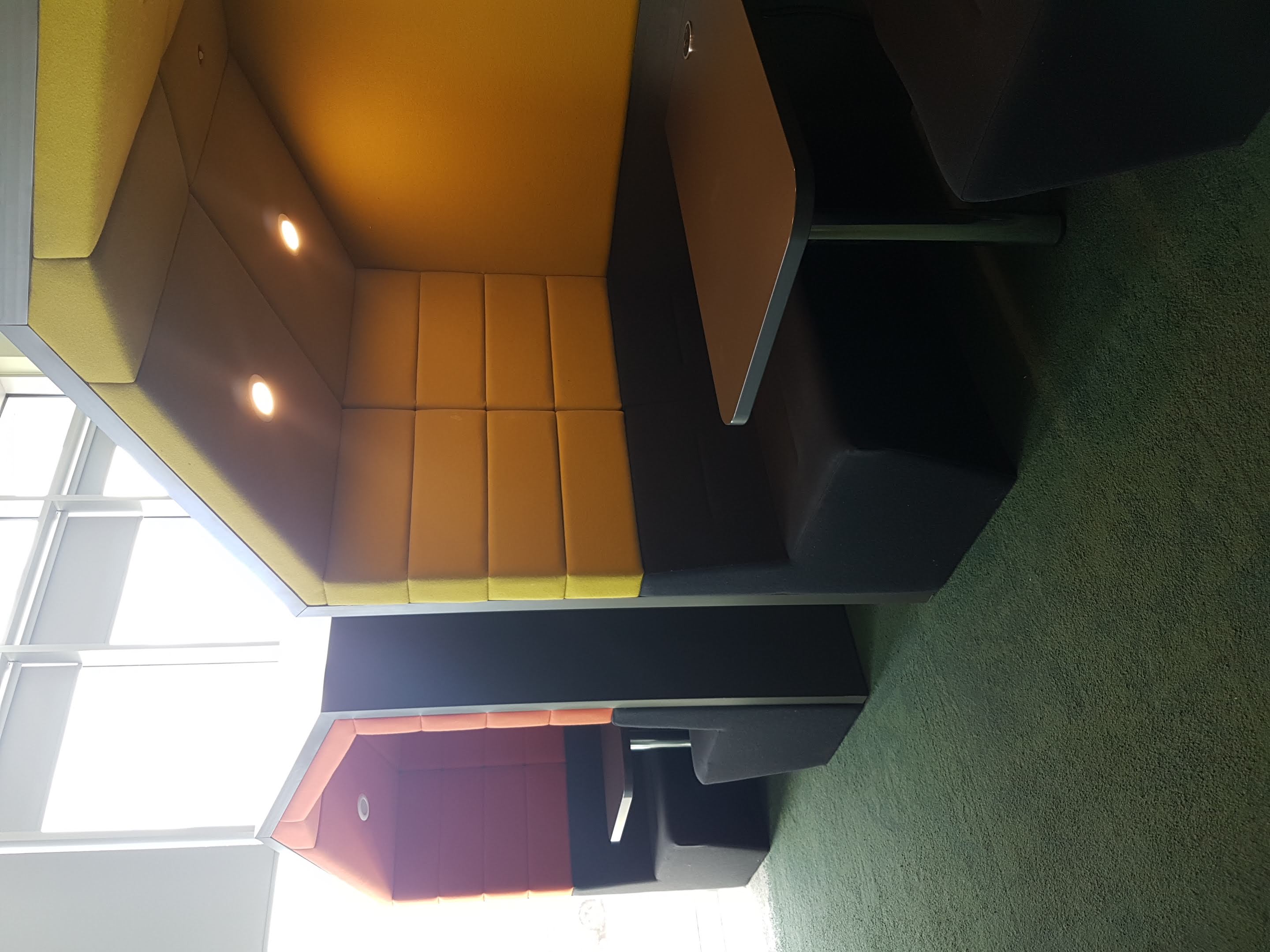 "I am grateful for access to the library during these difficult times. A quiet place to study when sometimes I can't get this at home."
"Thought the staff were really helpful and the amount of cleaning done makes it feel like a very safe place to study."
- Space booking follow-up survey
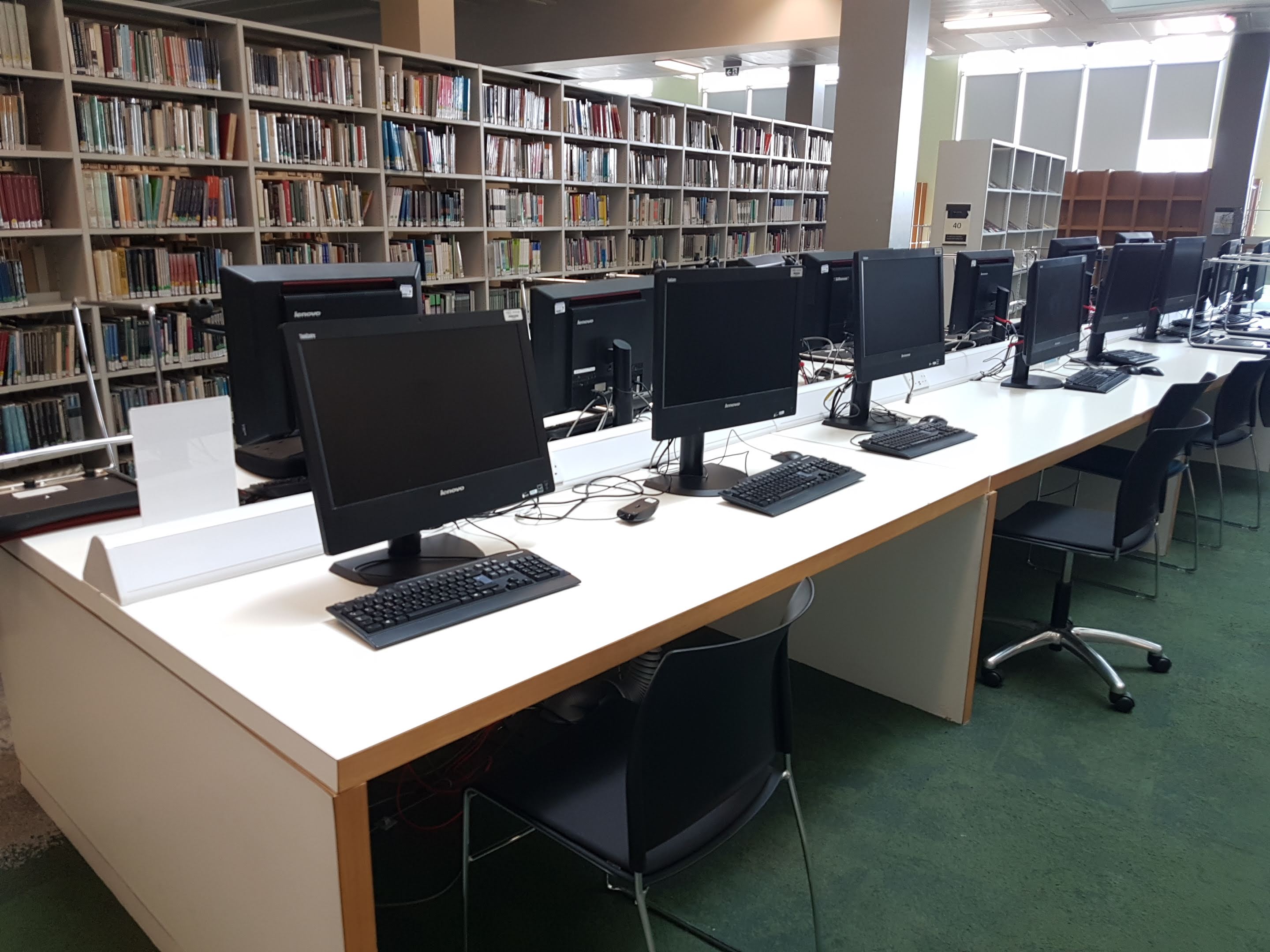 Supporting students online
24/7 chat with an expanded Customer Service Team
200% increase in virtual enquiries (Sept-Oct)
Online tutorials via MS Teams
Online workshops
Increased ebook purchasing and digitisation
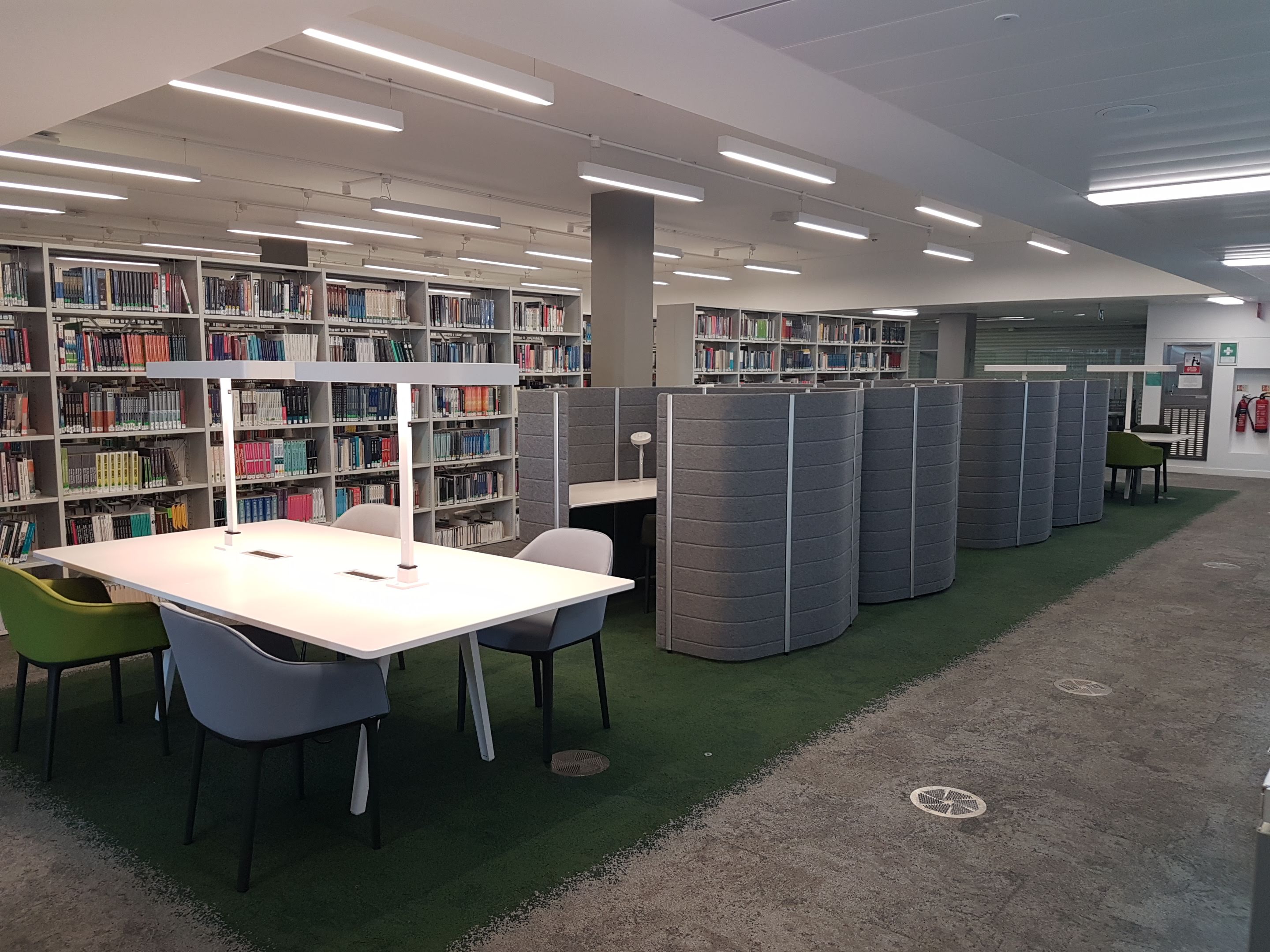 Supporting students online
"This really is an absolutely brilliant service. Especially at the moment where we're not in Uni- I would definitely be lost without it. You're all doing a brilliant job. Thank you for always being here!" 
 - LibChat comment
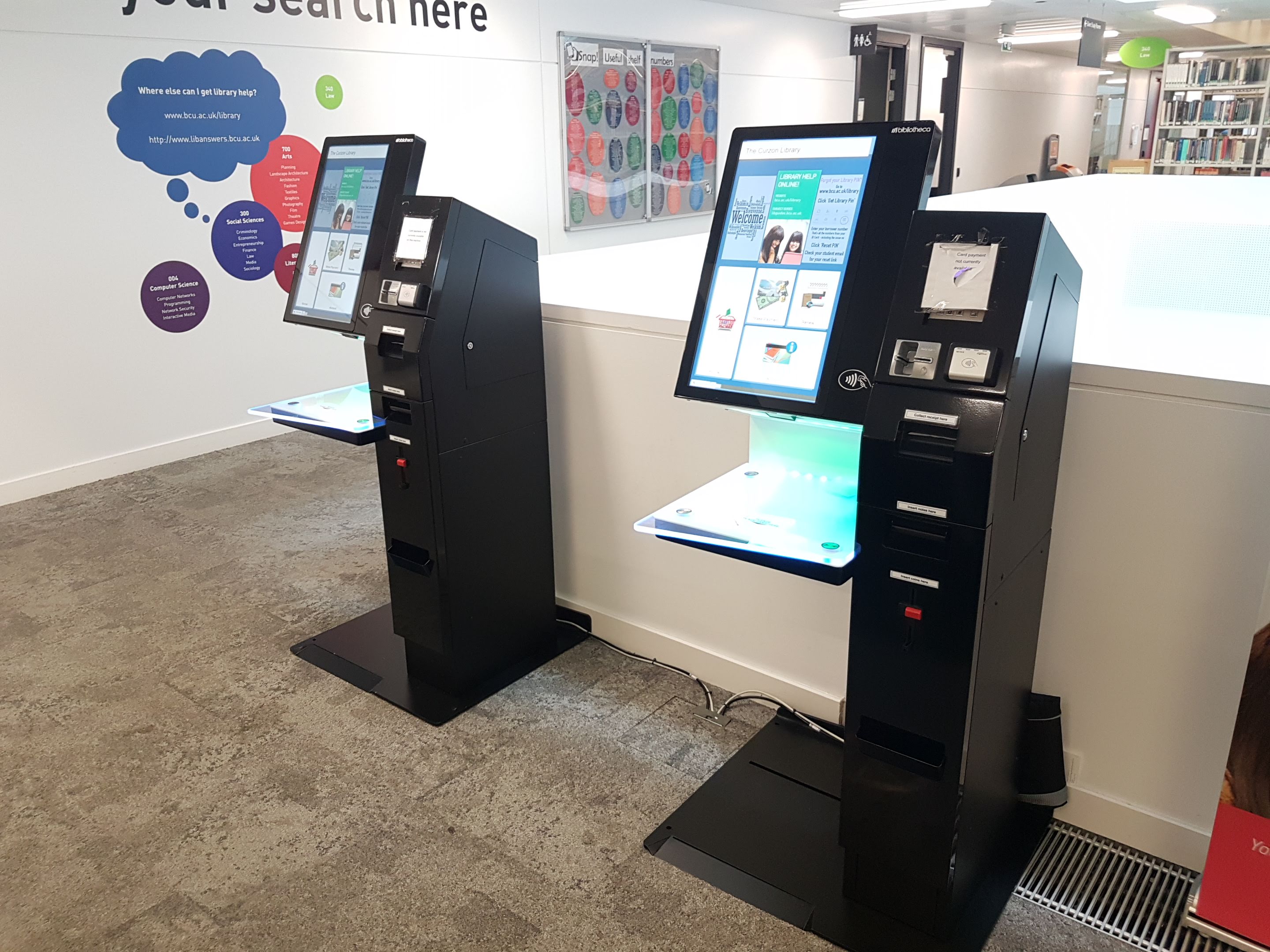 Circulation
Digital poverty = need for print resources
Click and collect
Browsing and self-service available to students who have booked a space
New, standard loan periods & autorenewals
Key takeaway:Be flexible!
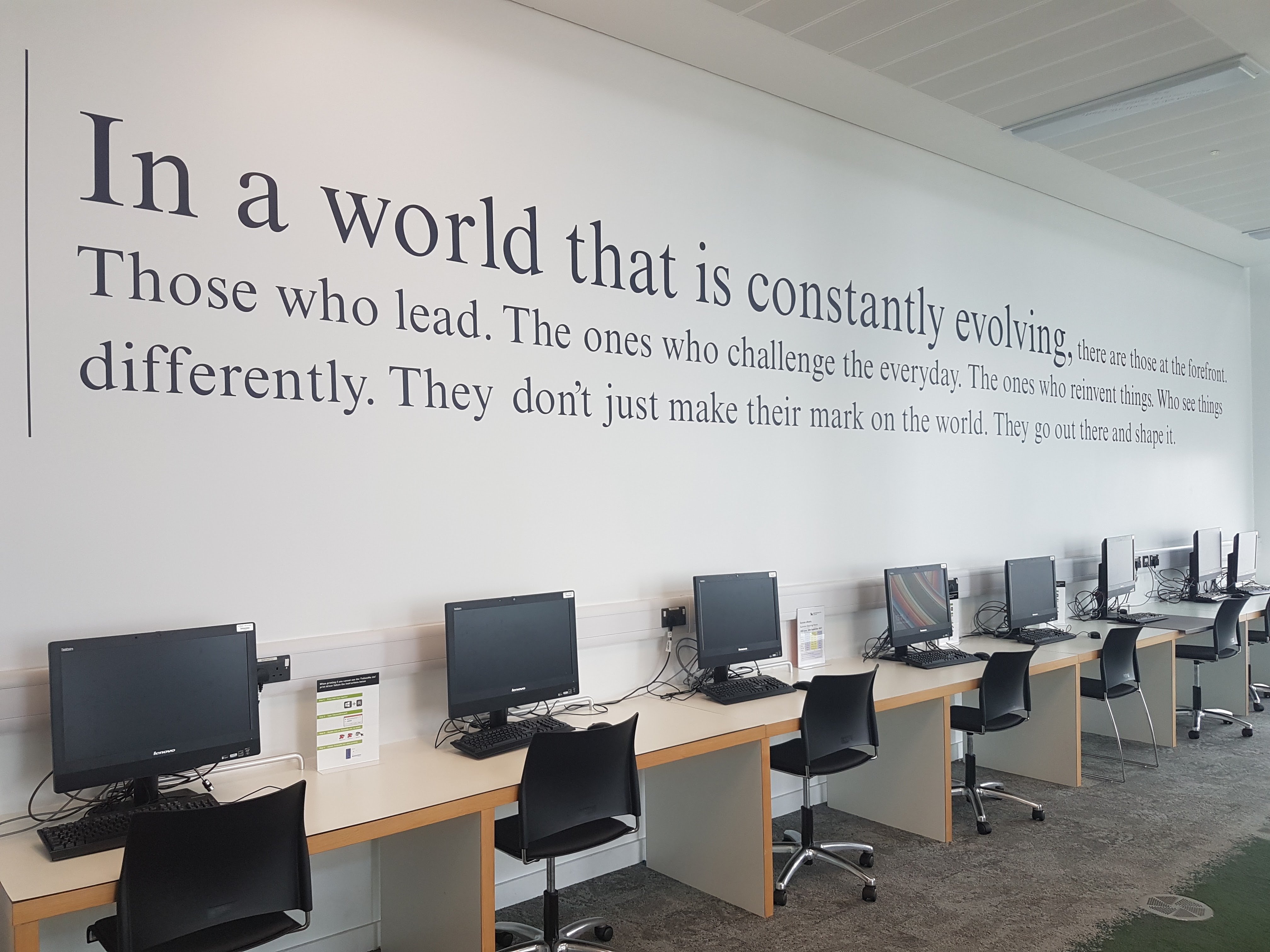 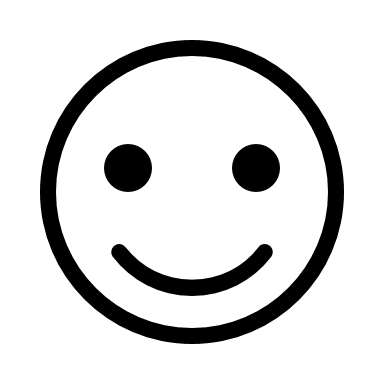 Thank you